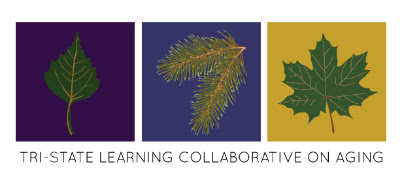 Today’s Webinar
Housing as Community Development
Tri-State Learning Collaborative on Aging

Our mission:
Increasing the collective impact of aging in place initiatives through shared learning.
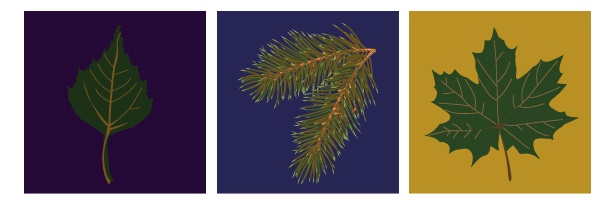 Thank you to our Funders!
www.agefriendly.community
Upcoming Learning Opportunities


Semi-Annual Summit
Driving Community Home: What Does it Take to Build a Lifetime Community?

Registration Closes Monday!
November 28, 2017
Holiday Inn by the Bay, Portland, ME
Webinar Housekeeping
Audio issues?
Try calling in using your telephone!
To be unmuted
click here & 
virtually raise your hand
Send questions to us by typing them in here.
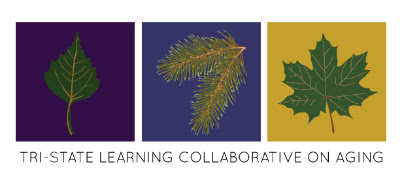 Today’s Webinar
Housing as Community Development

Staying in your community as you age
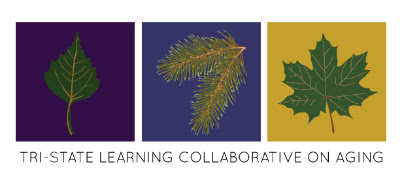 Introducing Today’s Panelists

Panelists
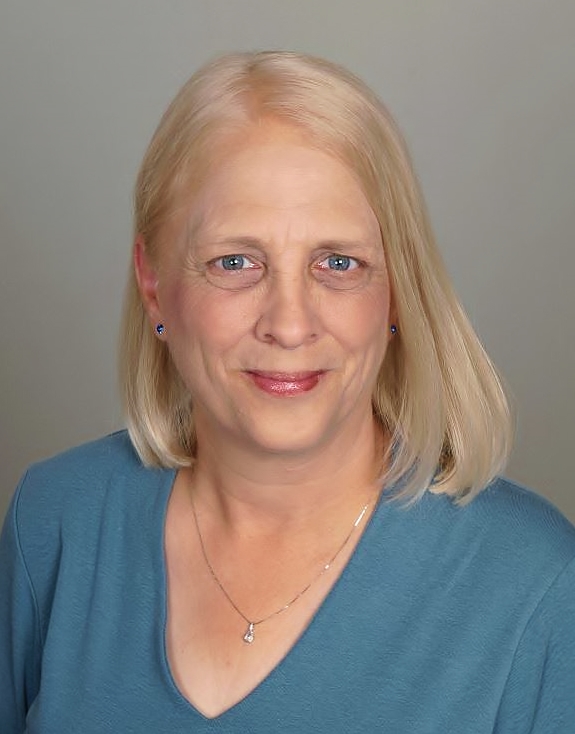 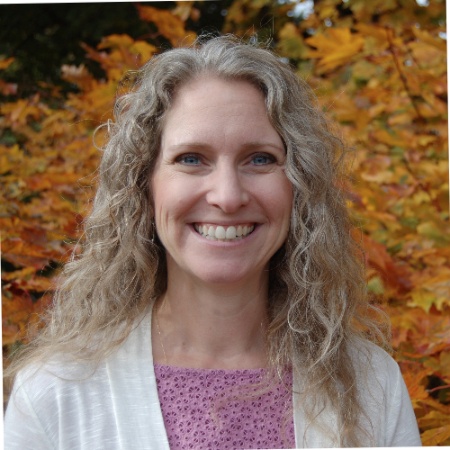 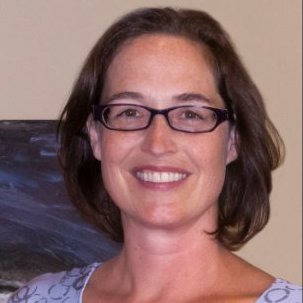 Doug Wilson,
Rebecca Dillon
Principal
Gawron Turgeon Architects
Deb Keller
Executive Director
Bath Housing Authority
Rev. Faith Fowler
Executive Director
Cass Community
 Social Services
Tri State Learning Collaborative:  Housing as Community Development
November 17, 2017
Bath Housing works to enhance housing stability for seniors, those with disabilities, and families in the greater Bath area.  We have four strategic goals:
Improve quality of life for the people we serve through superior customer service.
Increase the supply of affordable housing.
Pursue innovative programs and services to meet affordable housing needs in the region, with a special emphasis on aging-in-place.  
Improve the organizational capacity to achieve our mission.
9
The Call
We want to develop (old school, large old house, vacant lot) into new housing.

What do we need to do?
11
Examples
Non-profit A has a building it wants to turn into housing
Non-profit B has been offered a free piece of land
Town C has a vacant school
Town D has an old mill
Town E has some big, old houses that could be made into apartments
A committed group of community members want to see senior housing built in their town
12
Real Estate Development 001
Development Process
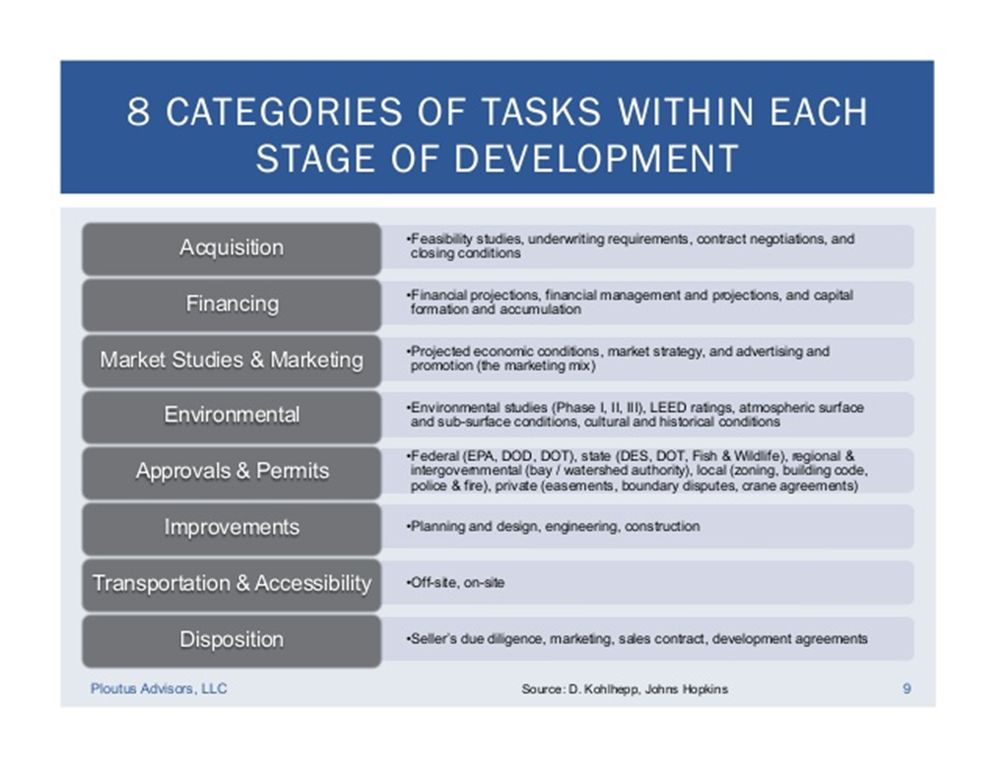 Pre-Development
Concept/Market Analysis/Feasibility
Site Selection/Site Plans
Environmental Assessments/Survey
Permitting
Financing 
Construction
Plans & Specs
Oversight
Operation
Lease-Up
Property Management
14
Understanding Real Estate Development
Risk (pre-development)

Risk (construction)

Risk (operational)
15
Financing
Scarcity of Resources
HUD 202
Public Housing
RD 515
Low Income Housing Tax Credit
Highly Competitive
Award cycle one time/year
Expectation of “readiness” means high pre-development costs
Smart Growth expectations
Private Debt
Difficult to meet affordability targets
Grants
Few funders make capital grants
16
Still Determined?
Know Your Market
Review Craigslist, Zillow, Newspaper Ads for market rate listings
Review MaineHousing’s Subsidized Apartment Listings by county:
http://www.mainehousing.org/programs-services/rental/subsidized-housing
Get to know who is serving your area –
Public Housing Authorities
Housing Developers
Consultants
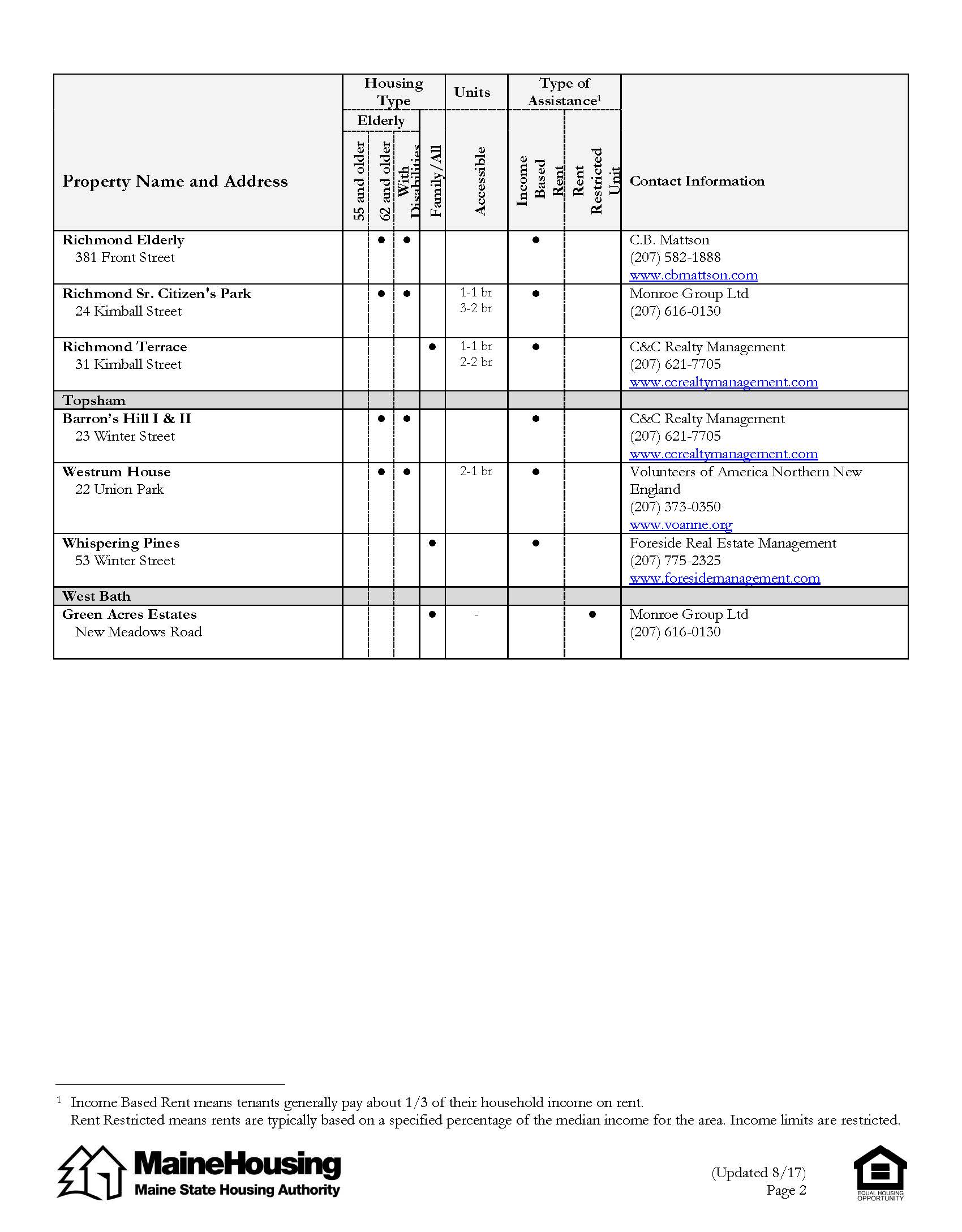 18
Find a Partner or Consultant
Process requires financial capabilities, access to pre-development capital, ability to guarantee loans, etc.

Need a strong project manager to manage your development team, which includes an attorney, architect, engineers, accountant, etc.

Need staff and team capacity to undertake this effort.

You do not need to go it alone!
19
Factors in Successful Projects
Committed, determined teams

A champion or two

Flexibility

Patience
20
DESIGN + SENIOR LIVING
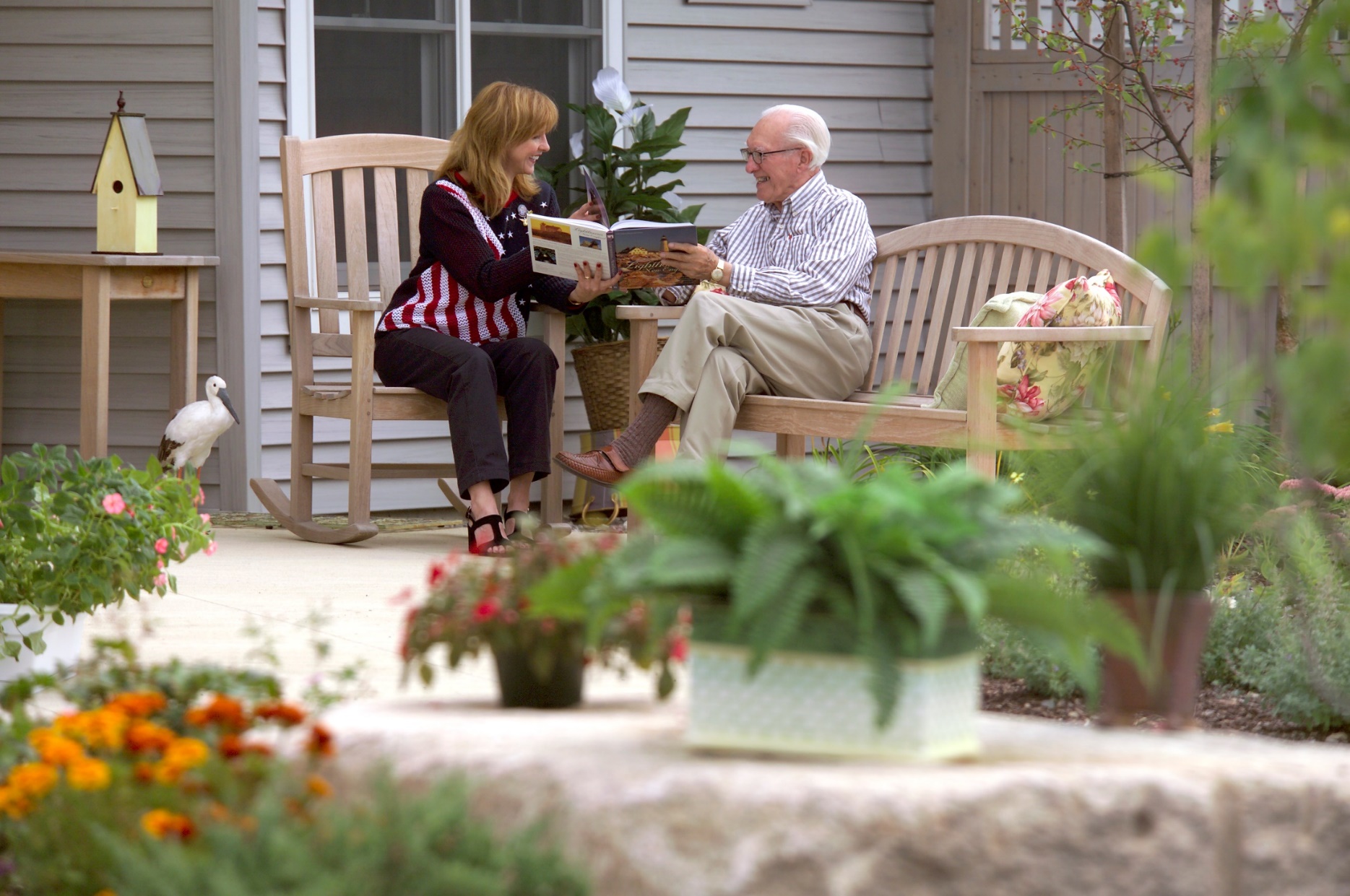 Safety


Age in Place


Maintain Independence
THE SITE
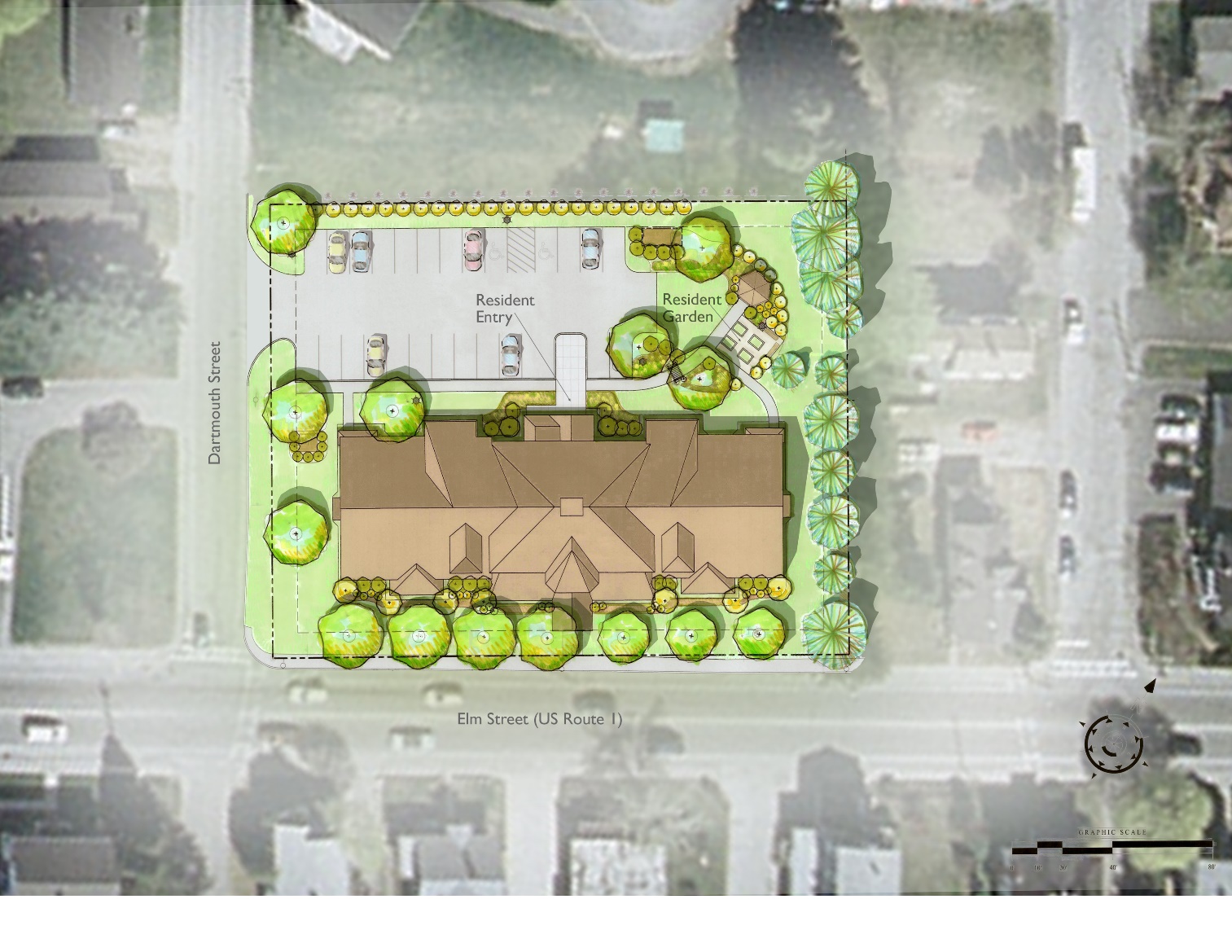 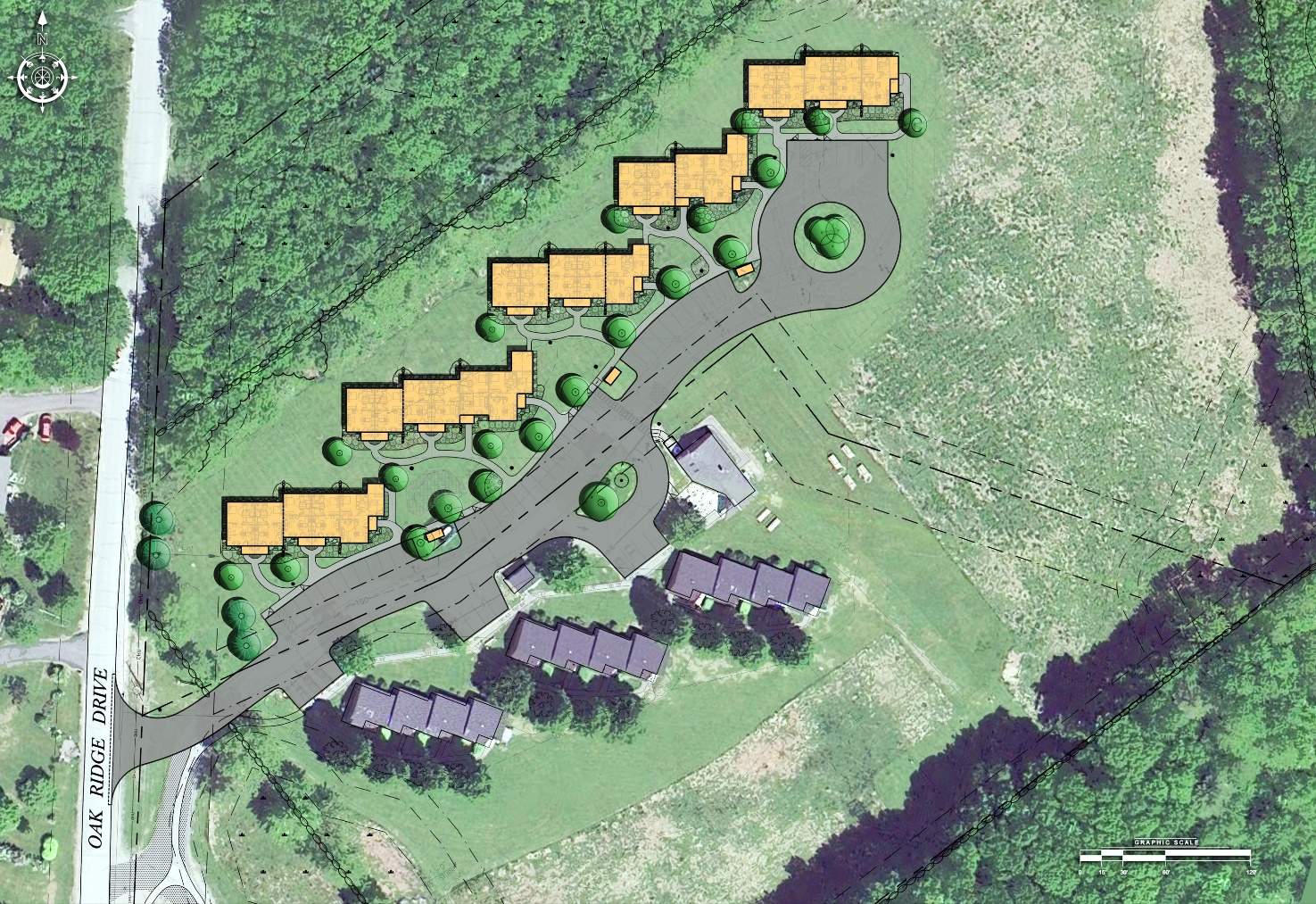 URBAN
RURAL
THE BUILDING
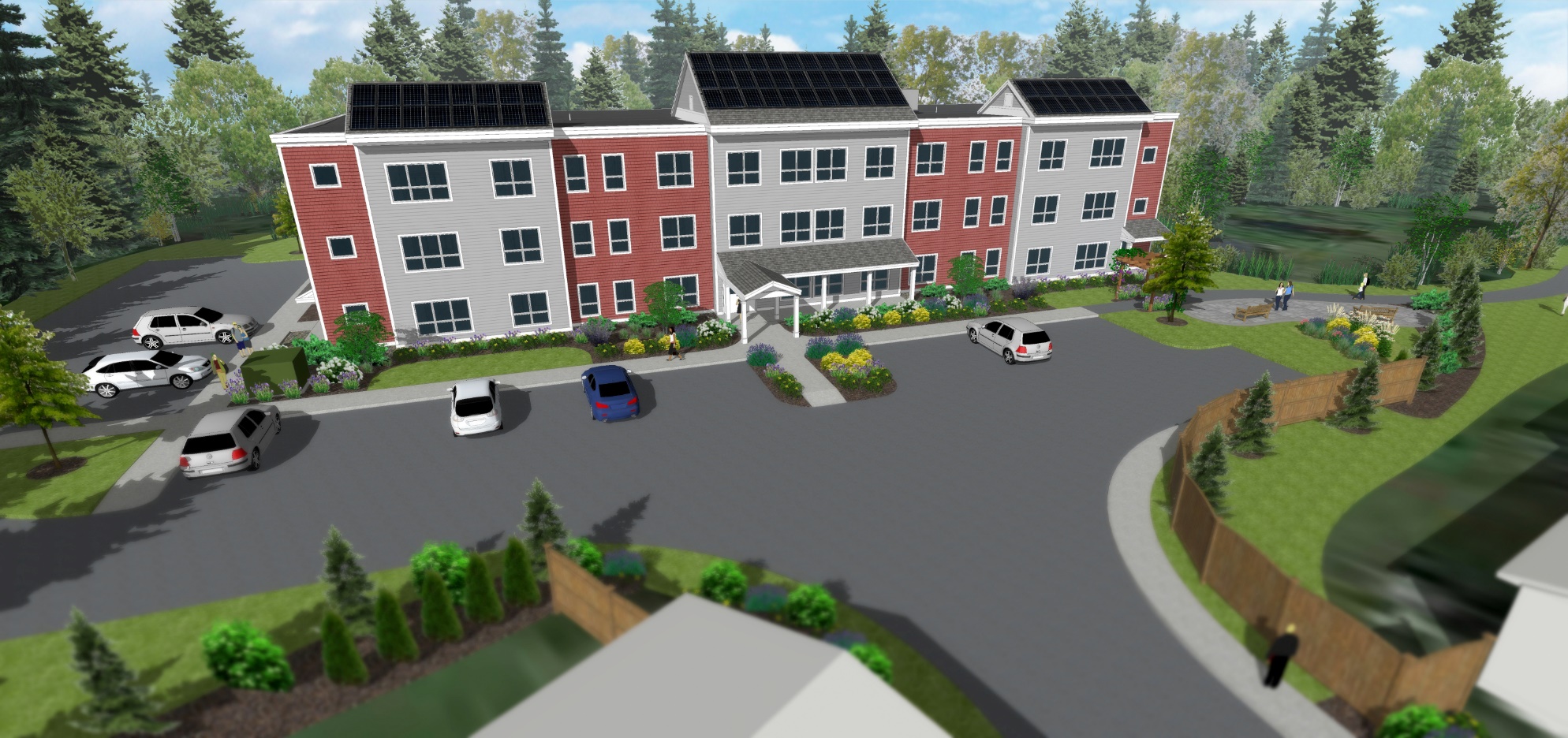 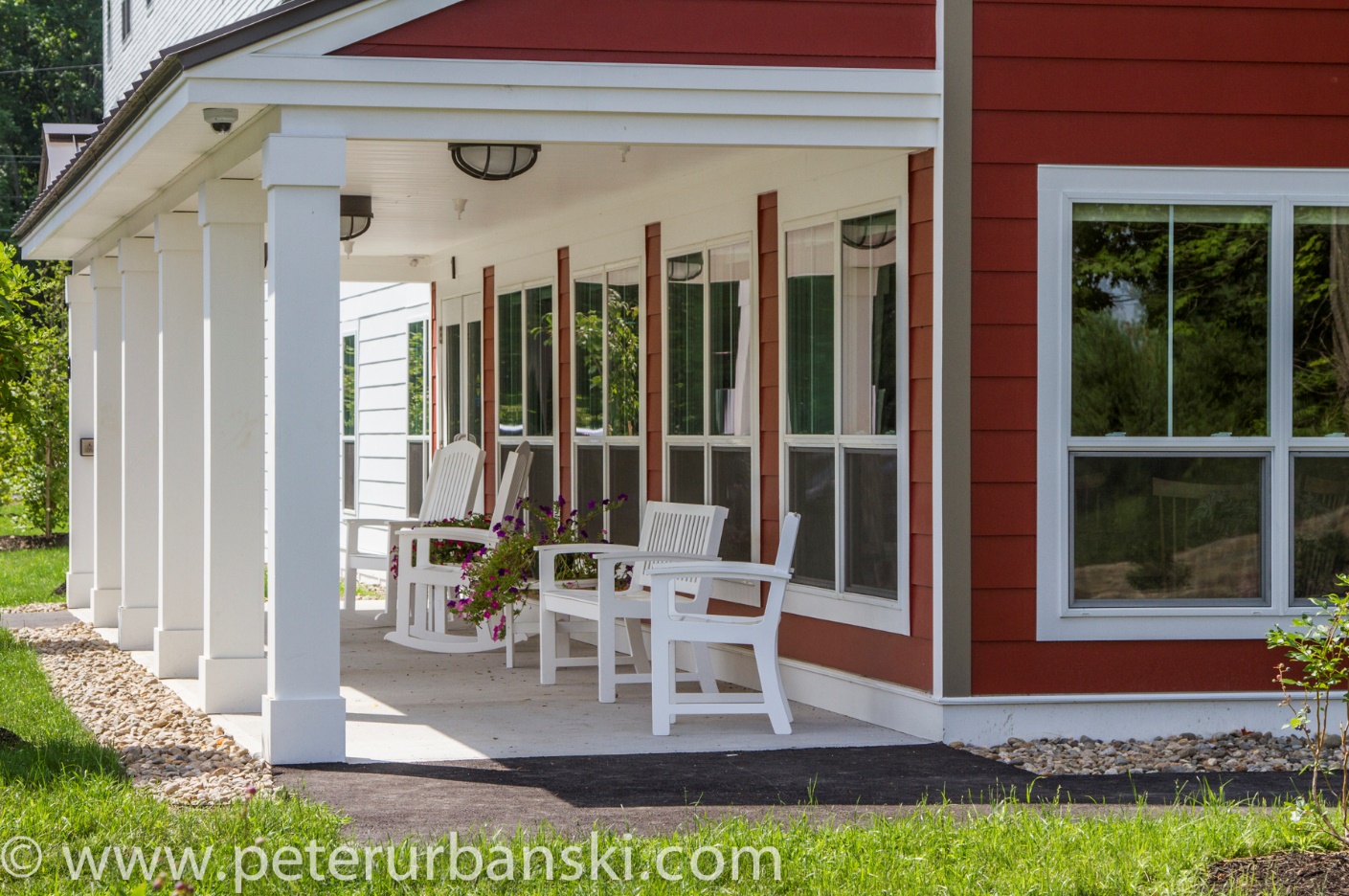 BUILDING CONCEPT
TRANSITION SPACES
THE BUILDING
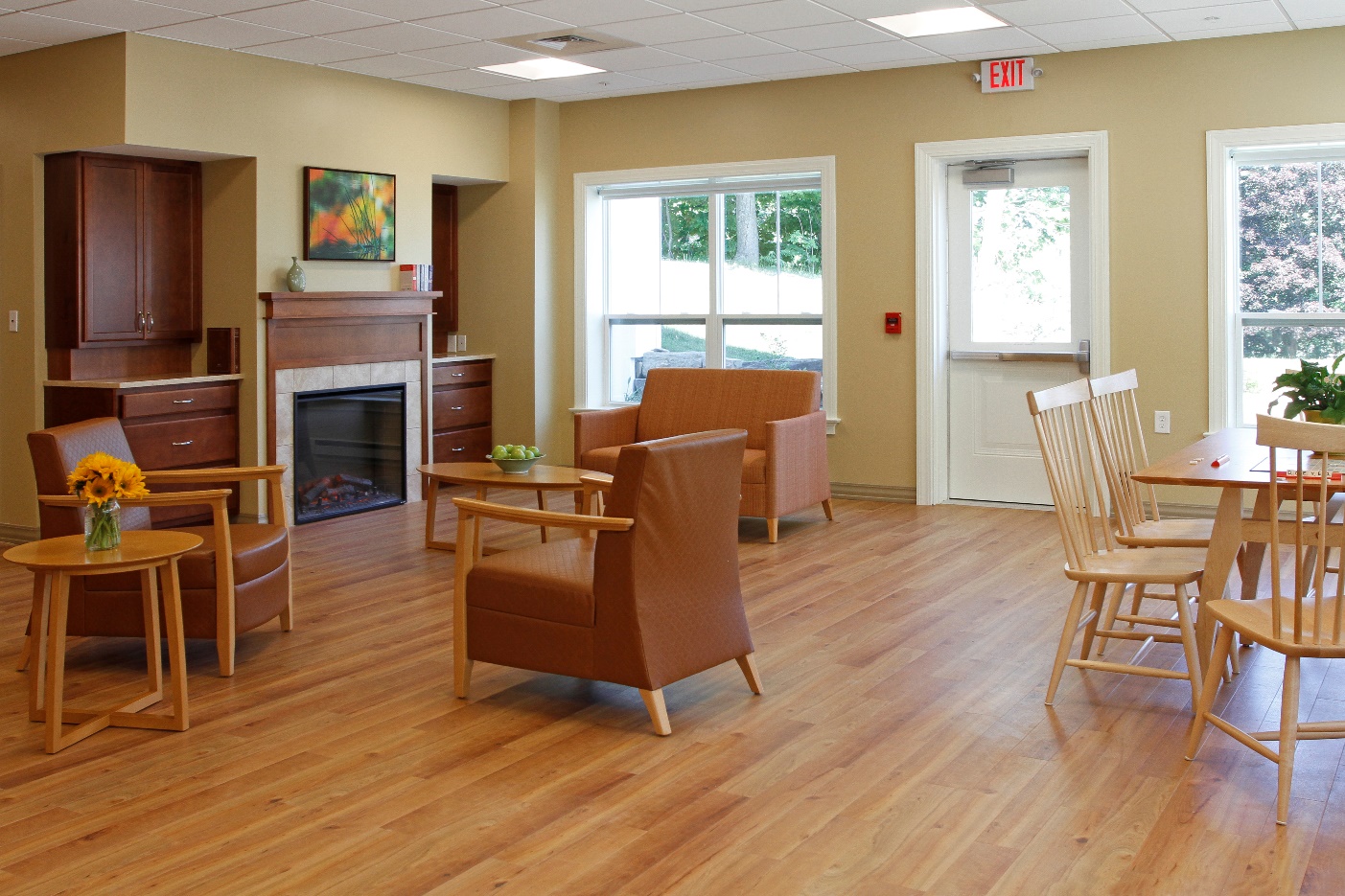 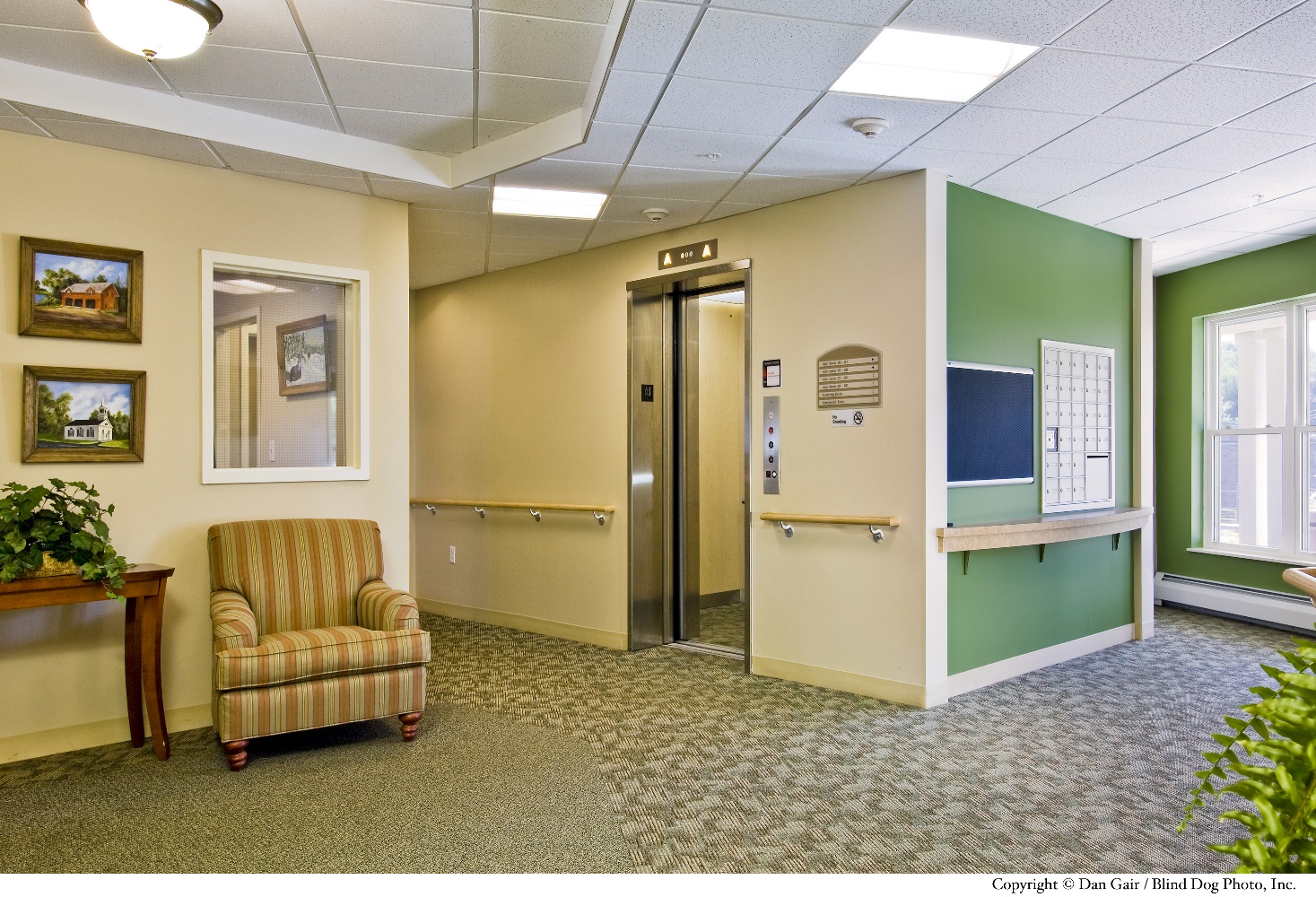 WAYFINDING
COMMUNITY SPACES
THE INTERIOR
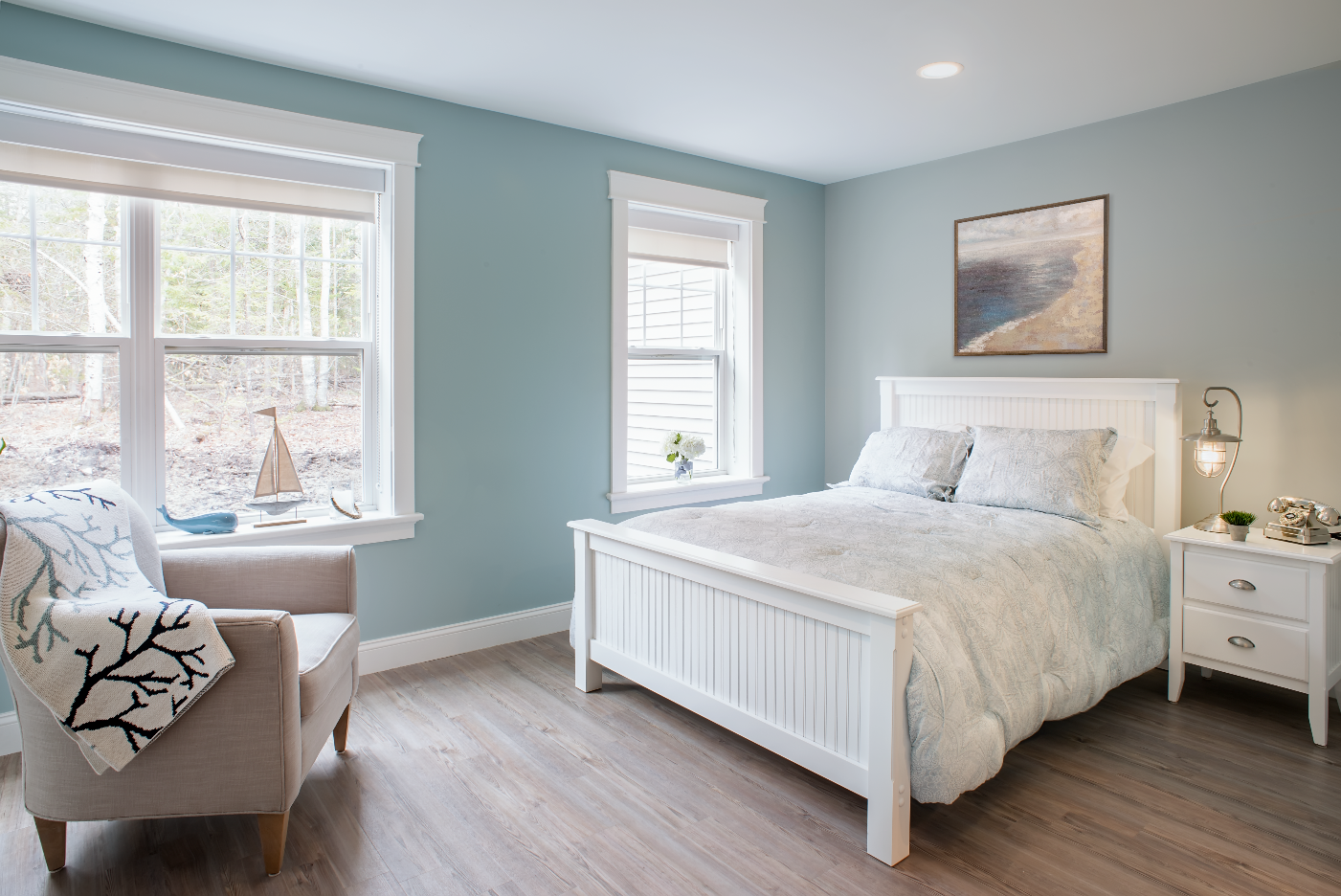 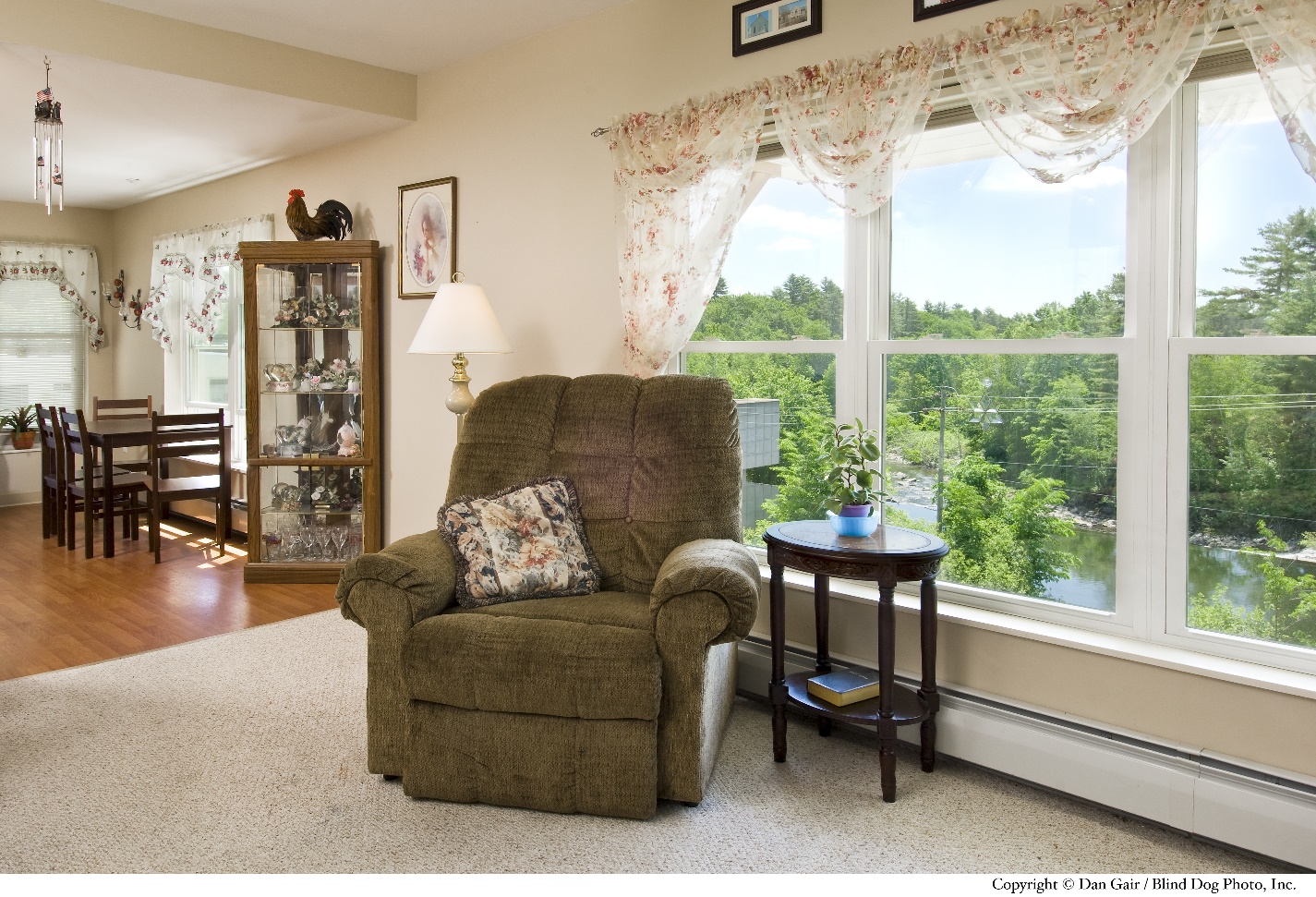 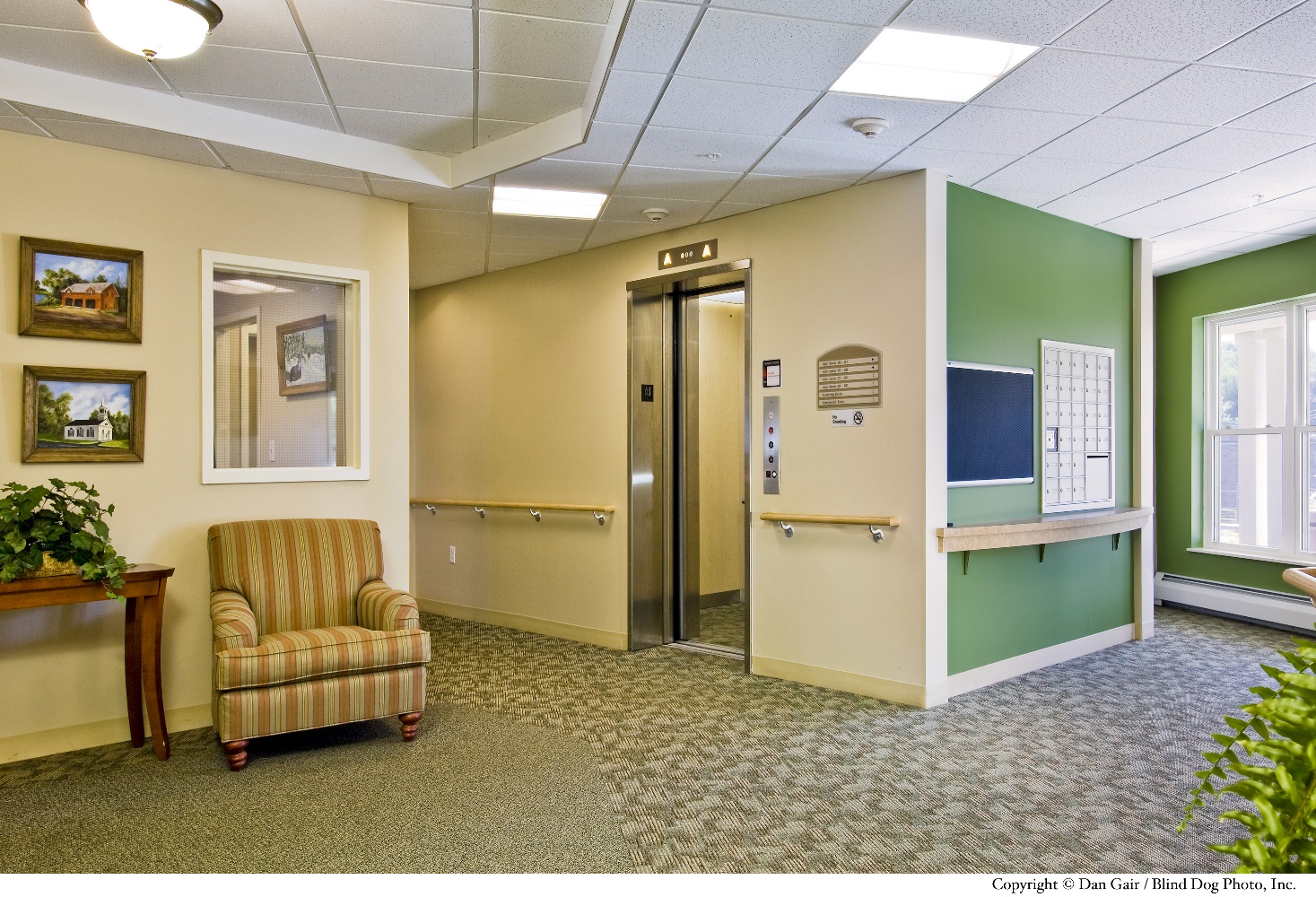 NATURAL LIGHT
VIEWS
THE INTERIOR
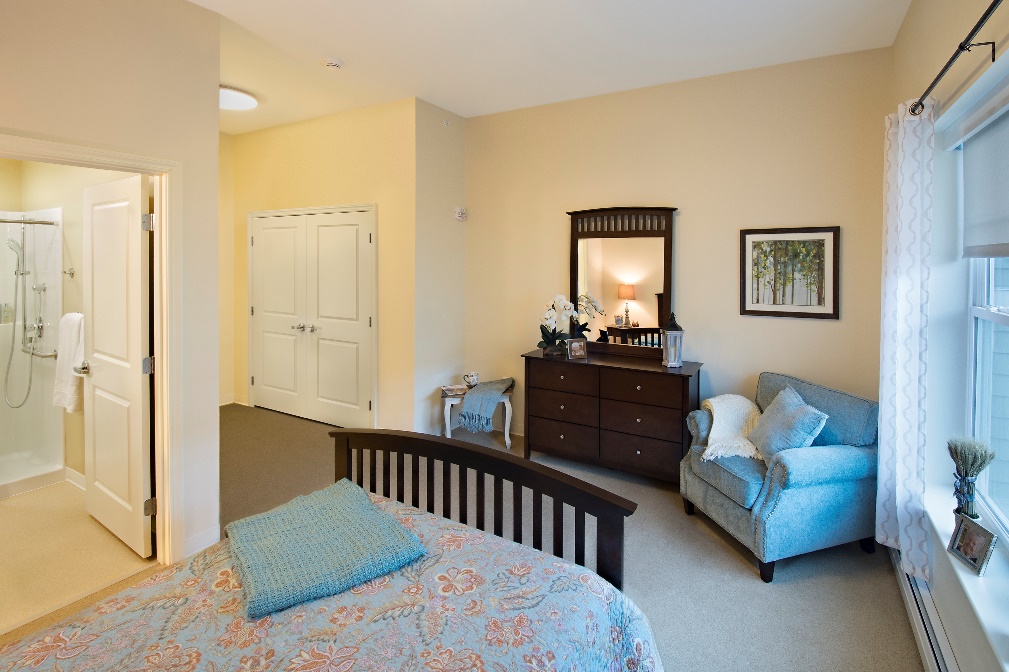 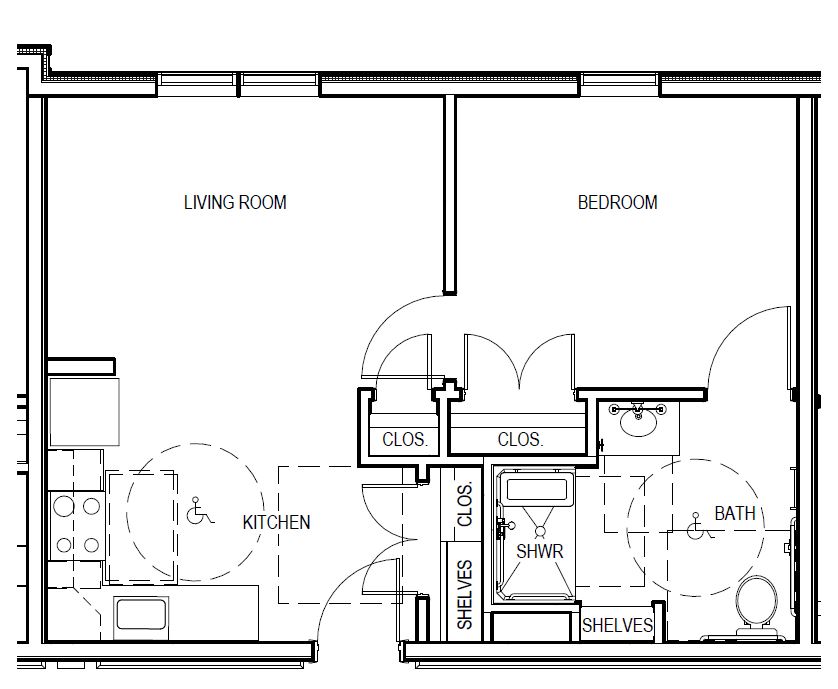 INTERIOR FINISHES
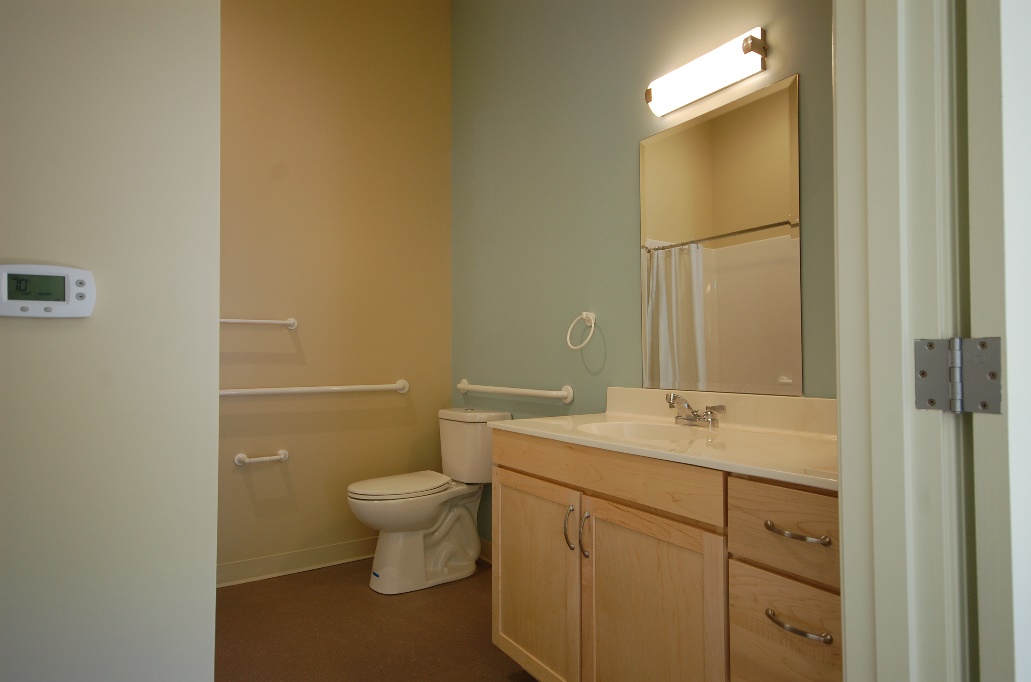 THE BATHROOM
APARTMENT LAYOUT
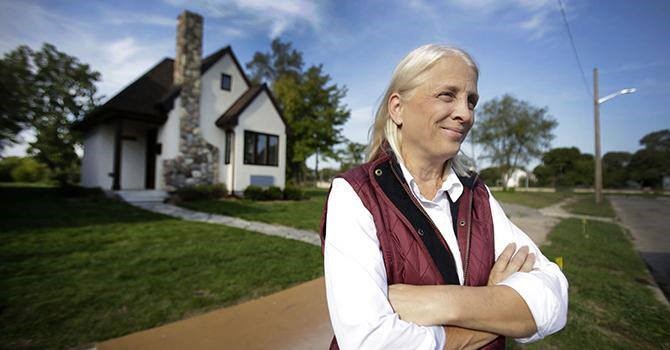 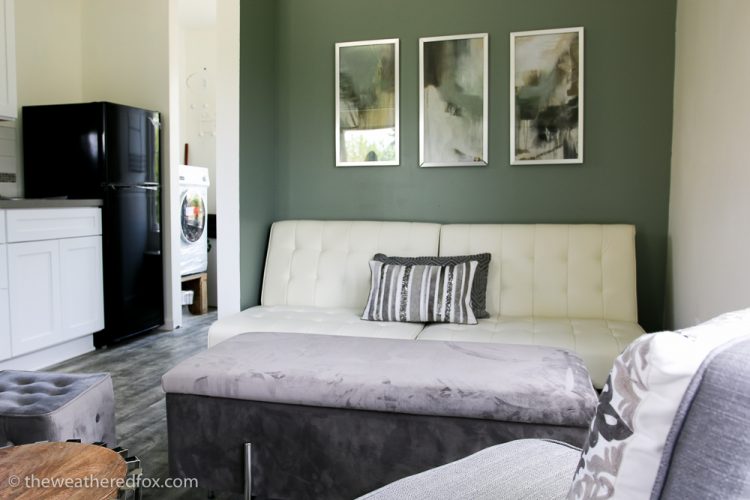 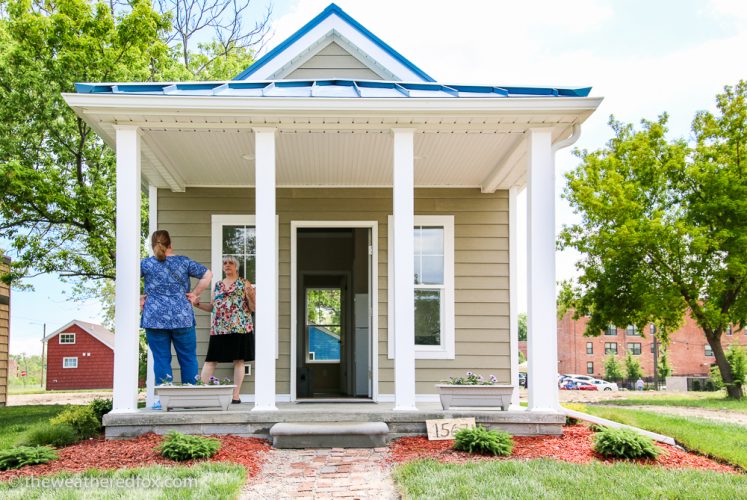 Q&A
To be unmuted
click here & 
virtually raise your hand
Send questions to us by typing them in here.
Thank You for joining us!

Slides & evaluation will be 
	 sent out later today. 

Recorded webinar will be available 
	 within 24 hours.


www.agefriendly.community
patriciafkimball@gmail.com
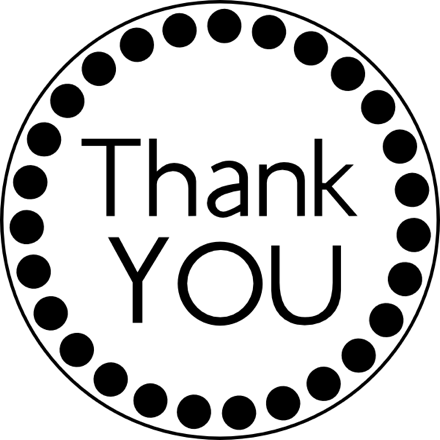 r